[Bitte bei myPlus ins Menü einbauen (zweiter Punkt, hinter myPlus) – Bei allen folgenden Menü-Punkten eine Inhaltsseite]:

Holding-Struktur
Menü:
MyPlus
Holding-Struktur
Dr. Wings
Pressemeldungen
Kontakt
MyPlus GmbH Holding
Dr-wings.de
MyMoney.plus
Weitere Start-ups
MyHealthy.plus

Desktop                 App
MyGreenPower.plus
https://amzn.to/2Wo5Hvt
https://amzn.to/3gYLYMm
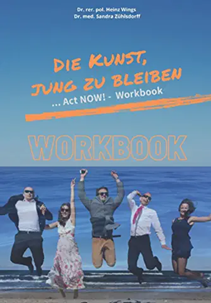 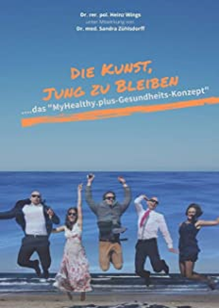 myLifeChange.plus
Learning Shop
Realisierte Websites
Bietet  auf der Basis des Vertriebs über  Empfehlungen Gesundheit an Leib und Finanzen
[Bitte bei „Learning Shop“ ins Menü einbauen

 in das „Learning Shop“-Menü (erster Menü-Punkt) 
aber auch noch mal extra hinter Menü-Punkt „Learning Shop“:]„Shop-Struktur“
Menü
Learning Shop
Shop-Struktur
How to use?
Lern- und Kaufprozess
Gesund an Leib und Finanzen
MyHealthy.plus
usw.
Learning Shop-Struktur
Themen(siehe Bücher: Die Kunst, jung zu bleiben)
Basics
Ernährung
Bewegung und Sport
Weitere Themen
Zielgruppen(können sowohl Käufer als auch Produkt-Empfehler sein.)
Sport-vereine
Private
Betriebe
Sonstige Zielgruppen
[Bitte bei „Learning Shop“ ins Menü einbauen:
Hinter Menü-Punkt „Shop-Struktur“ (neu) die 2 folgenden Folien]

„How to use“
How to use ?
Pro  Produkt
Kauf-Link zum Händler
Produkt-Video ansehen
„Gut zu wissen“ lesen(Theoretischer Hintergrund, Basis sind die Bücher „Die Kunst, jung zu bleiben“)
Produkt-Buffet(pro Thema, z.B. für „Basics“: Darmkraft, Ballaststoff-Komplex, Enzymkraft und BEMER-Matte)
EthnoHealth
BEMER (Human und Horse)
Juice Plus
Strahlenfrei wohnen
Wasser-Matrix
The ROOT
Amazon
Händler / Produkt-Anbieter
[Bitte bei „Learning Shop“ ins Menü einbauen:
Hinter Menü-Punkt „How to use?“ (neu) die 2 folgenden Folien]

„Lern- und Kauf-Prozess “
Lern- und Kauf-Prozess … im „Learning Shop“
Bitte verstehen Sie die getroffene Produkt-Auswahl als „Buffet“. Jeder Mensch reagiert auf bestimmte Produkte anders. Sie müssen IHRE Wohlfühl-Produkte finden. 
Berücksichtigen Sie dabei zunächst Ihre Vorlieben. Und setzen Sie an den Ihnen bekannten „Baustellen“ an.
Unsere Produkt-Hinweise basieren auf den theoretischen Grundlagen, die wir in unseren Büchern im MyHealthy.plus-Gesundheits-Konzept zusammengefasst haben.
Kauf bei
EthnoHealth
Juice Plus
Strahlenfrei wohnen
The ROOT
Amazon
Oder Kontakt-Formular nutzen, insbesondere bei
BEMER und
Wasser-Matrix
Wir sind immer behilflich !
Lesen Sie bitte die Informationen  „Gut zu wissen“ und hören Sie – wenn vorhanden- das Produkt-Video. Gehen Sie danach bitte per Link auf die Händler bzw. Produkt-Anbieter-Plattform. Dort gibt es weitere Produkt-Informationen. Hier können Sie den  Kaufprozess durchführen. Auf unserer Plattform kommt kein Vertragsverhältnis zustande. Wir sind ausschließlich Vermittler.
Neuer Menü-Punkt beim „Learning Shop“ (hinter „Lern- und Kauf-Prozess “ neu)
„Gesund an Leib und Finanzen“
Gesund an Leib und Finanzen… Gesundheit und Einkommen fördern
Gesundheits-Interessierte
Privat-Personen
Unternehmen
Vereine
Stiftungen(mit vielen Privatkunden)
Eigene und fremde Gesundheit fördern. Positive Erfahrungen über Empfehlung teilen.
Mitarbeiter-Gesundheits-Förderung im Betrieblichen Gesundheits-Management.
Durch Vermittlung der Produkte weitere Einnahme-Quellen erschließen.
Weiteres Einkommen aufbauen durch Produkt-Vermittlung.